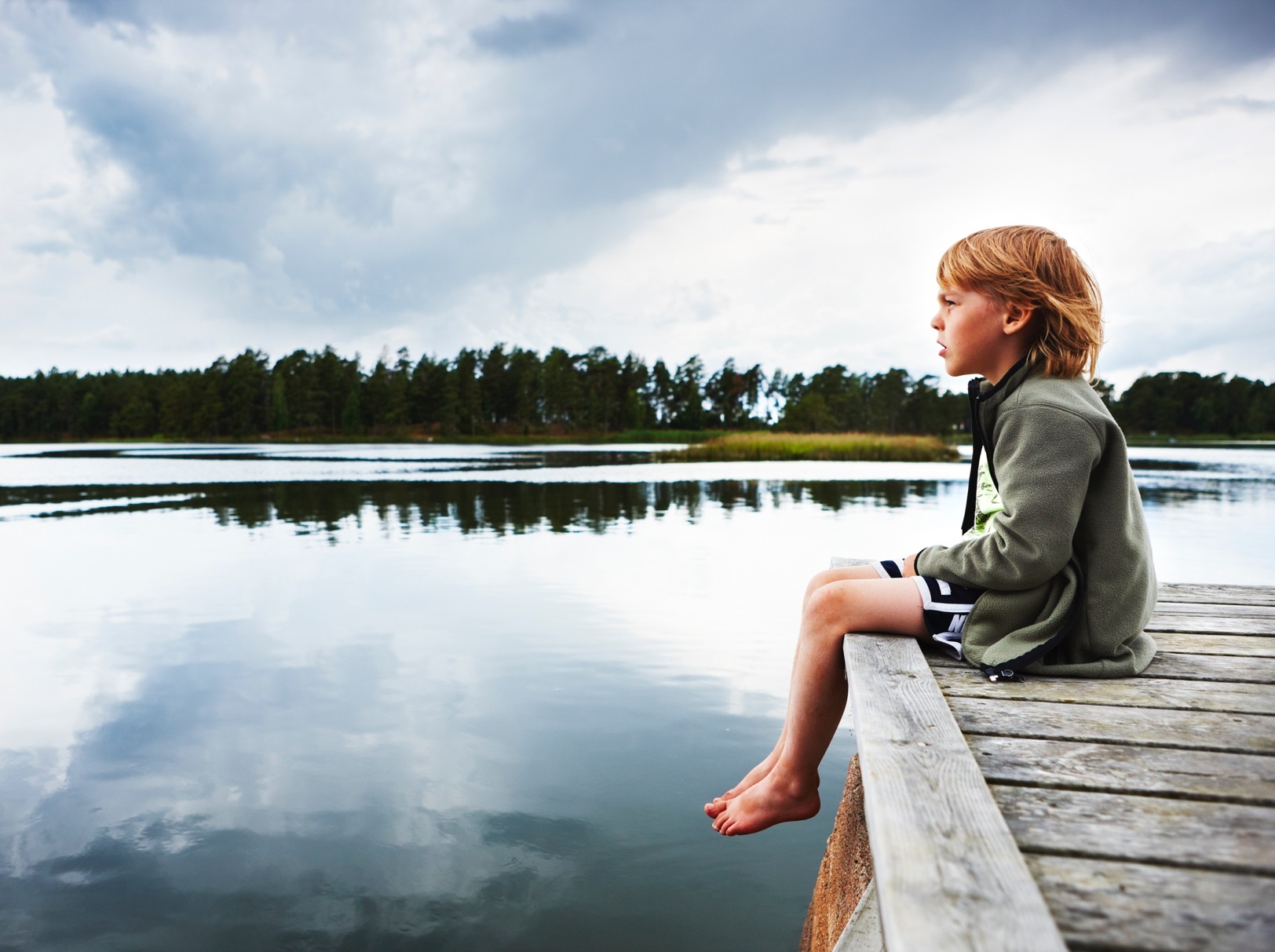 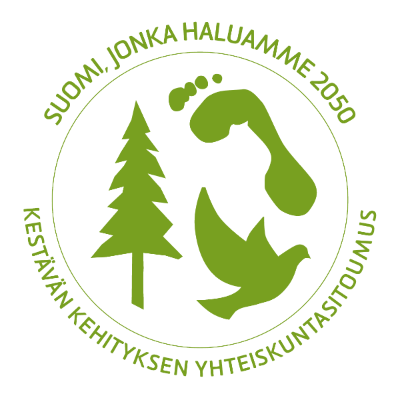 Sosiaalisen median kampanja kestävän kehityksen viikolle 2019
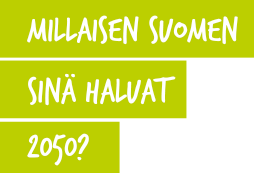 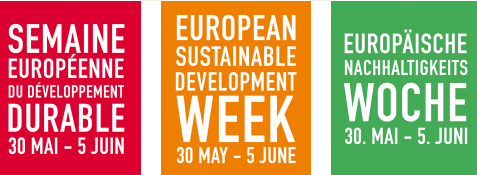 Kaikki irti Euroopan kestävän kehityksen viikosta (ESDW) 30.5.– 5.6.2019 sosiaalisessa mediassa
Mikä ESDW?
European Sustainable Development Week
Koko Euroopan yhteinen, vuosittainen aloite, jolla edistetään ja tehdään näkyväksi kestävän kehityksen hankkeita ja projekteja
Suomi mukana neljättä kertaa
Miten osallistua?
Ole mukana #ESDW somekampanjassa
Kirjaa oma tapahtumasi tai projektisi hankkeen sivustolla esdw.eu
Tee oma sitoumuksesi osoitteessa sitoumus2050.fi ja viesti siitä
2
Viikon teemana:
Kestävän kehityksen toimintaohjelma Agenda2030!

Suomessa globaalia toimintaohjelmaa toteutetaan muun muassa Kestävän kehityksen yhteiskuntasitoumuksen avulla. Kaikki toimenpidesitoumusten tekijät osallistuvat myös siis Agenda2030:n toteuttamiseen.

Katso toimenpidesitoumukset osoitteesta sitoumus2050.fi. Jokaisessa toimenpidesitoumuksessa on näytetty automaattisesti kuvina ne Agenda2030-tavoitteet, jotka vastaavat kyseisen sitoumuksen päätavoitetta.
 
Kun viestit omasta sitoumuksestasi viikolla ja muulloinkin, voit liittää mukaan tietoa Agenda2030sta. Esimerkki Facebookiin:
Palloliitto: 
Olemme mukana Kestävän kehityksen viikolla. Meidän #sitoumus2050 on tehdä U19 EM kisoista ympäristöystävälliset. Samalla toteutamme globaaleja kestävän kehityksen tavoitteita Agenda2030. Lue sitoumuksestamme https://sitoumus2050.fi/commitment/ympaeristoeystaevaellinen-jalkapallon-uefa-u19-em-lopputurnaus-2018
#esdw #Agenda2030
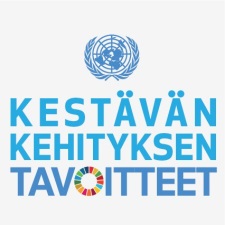 13.5.2019
KESTÄVÄN KEHITYKSEN YHTEISKUNTASITOUMUS
3
VUONNA 2018 TAVOITIMME KESTÄVÄN KEHITYKSEN VIIKON MERKEISSÄ YLI
200 000
KONTAKTIA
SOMELLA TAVOITTEEN KIMPPUUN!
TEEMME SEN NÄIN:
KOHDENNAMME VIESTIT
TUOTAMME KIINNOSTAVAA SISÄLTÖÄ
HYÖDYNNÄMME VERKOSTOJEN VOIMAA
13.5.2019
KESTÄVÄN KEHITYKSEN YHTEISKUNTASITOUMUS
4
MITEN KOHDENTAA VIESTIT? – VALITSE TÄSTÄ!
1
#Sitoumus2050
Tuo esiin oma sitoumuksesi ja haasta organisaatiot tekemään oma toimenpidesitoumus sitoumus2050.fi
 -sivuston kautta.
#ESDW (+ #Sitoumus2050)
Kerro meneillään olevasta Euroopan kestävän kehityksen viikosta ja siitä, miten te olette mukana. Ohjaa tutustumaan sitoumustyöhön ja haasta organisaatiot tekemään oma toimenpidesitoumus.
2
13.5.2019
KESTÄVÄN KEHITYKSEN YHTEISKUNTASITOUMUS
5
Olethan sinä tehnyt jo sitoumuksen?
ESIMERKKEJÄ SOMEEN
#SITOUMUS2050
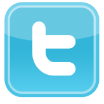 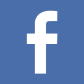 1
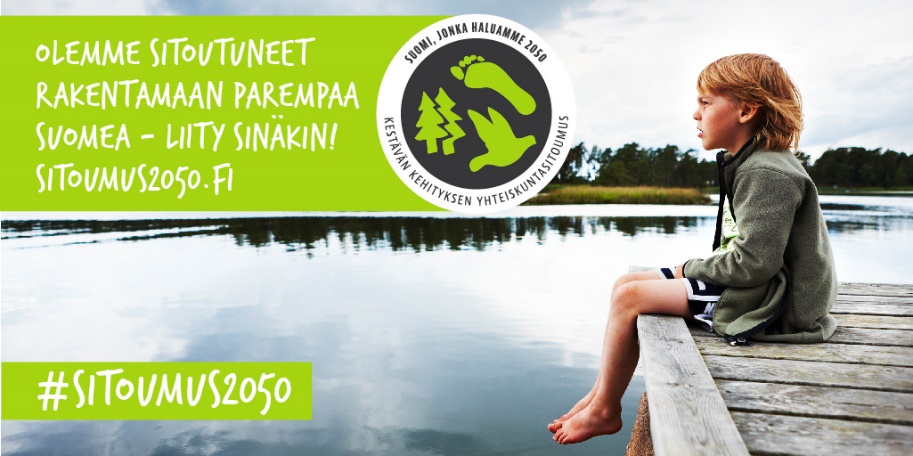 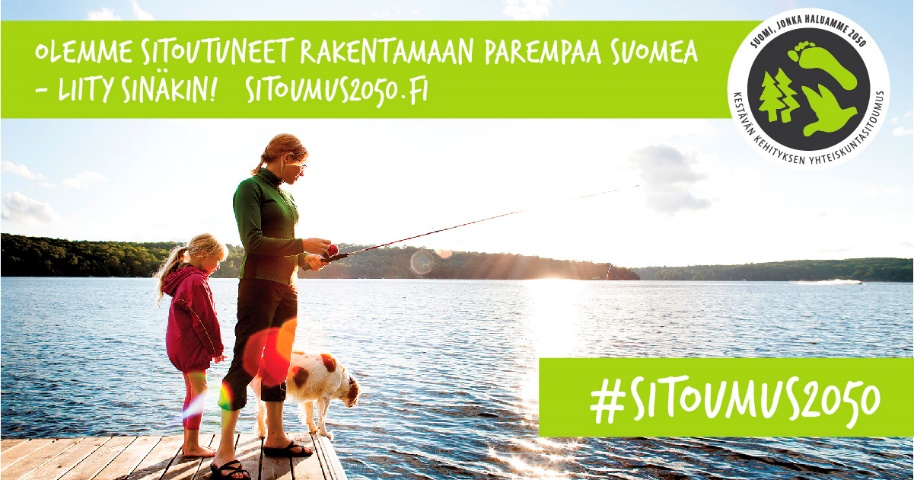 Tällä viikolla vietetään Euroopan kestävän kehityksen viikkoa. Olemme mukana rakentamassa parempaa Suomea ja maailmaa. #ESDW #Sitoumus2050
+ linkki omaan sitoumukseenne Sitoumus-sivuilla tai juttuun/tiedotteeseen organisaationne verkkosivulle
Tutustu kestävän kehityksen sitoumukseemme ja liity mukaan! #Sitoumus2050 #ESDW + linkki sitoumukseenne Sitoumus-sivuilla tai juttuun/tiedotteeseen organisaationne verkkosivulle
Nyt vietetään Euroopan kestävän kehityksen viikkoa. Tutustu sen kunniaksi sitoumukseemme. Sitoumuksen kautta ratkaisemme myös globaaleja kestävän kehityksen tavoitteita Agenda2030! #ESDW #Sitoumus2050
+ linkki omaan sitoumukseenne Sitoumus-sivuilla tai juttuun/tiedotteeseen organisaationne verkkosivulle
Olemme rakentamassa parempaa Suomea ja maailmaa #Sitoumus2050 #ESDW + linkki omaan sitoumukseenne Sitoumus-sivuilla tai juttuun/tiedotteeseen organisaationne verkkosivulle
13.5.2019
KESTÄVÄN KEHITYKSEN YHTEISKUNTASITOUMUS
6
Minkä tahon sinä voisit haastaa mukaan sitoumustyöhön?
ESIMERKKEJÄ SOMEEN
#ESDW
2
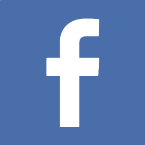 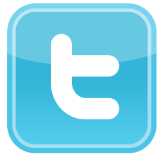 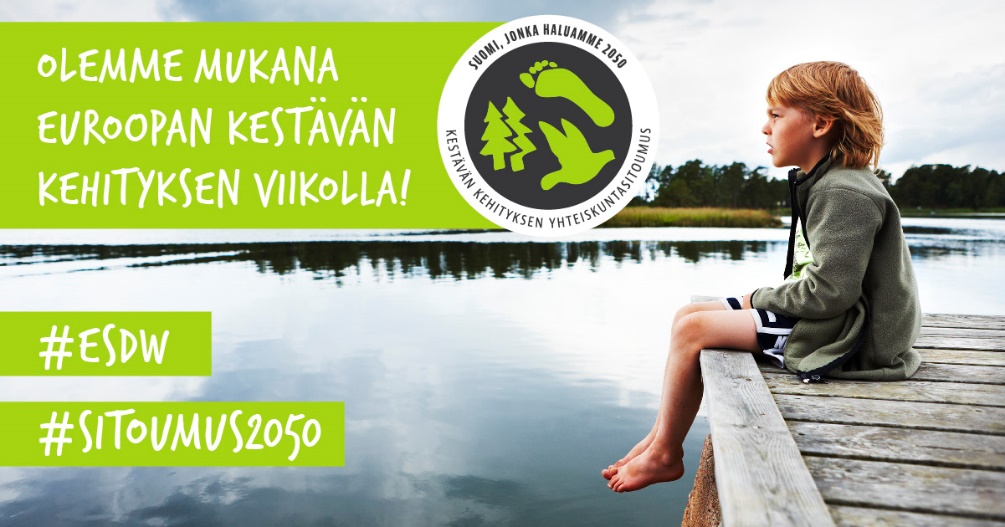 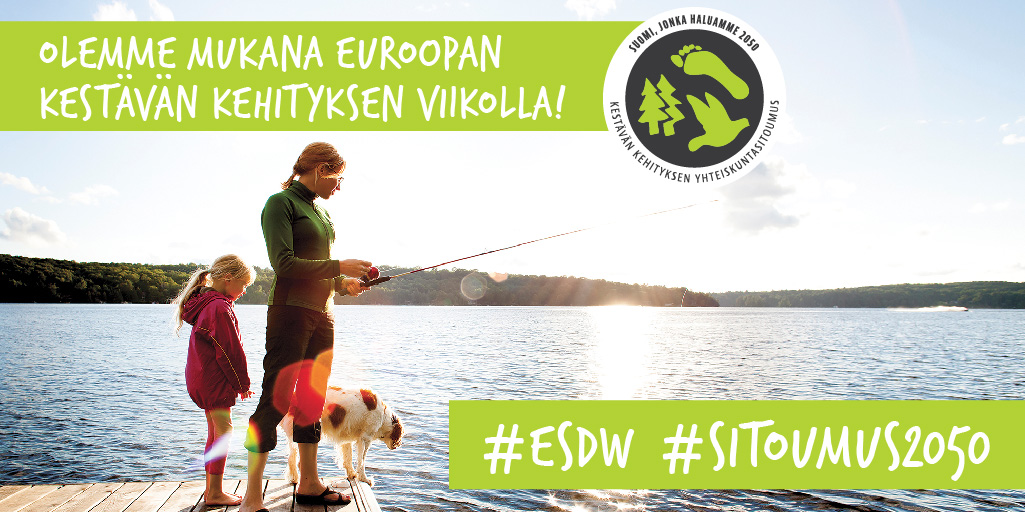 Katso miten kestävä kehitys näkyy meidän työssä ja arjessa. Tutustu sitoumukseemme (linkki) ja tehkää oma sitoumuksenne!
Kerro mitä teette kestävän kehityksen viikolla ja lisää Linkki ESDW sivustolle omaan tapahtumaan
Kerro mitä teette kestävän kehityksen viikolla ja lisää Linkki ESDW sivustolle omaan tapahtumaan
13.5.2019
KESTÄVÄN KEHITYKSEN YHTEISKUNTASITOUMUS
7
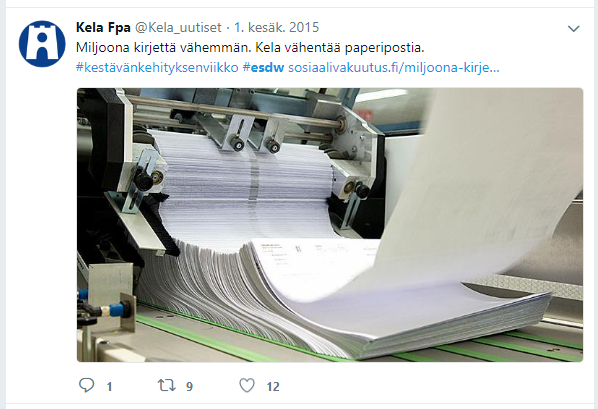 KIINNOSTAVA SISÄLTÖ
Kuvat ja videosisällöt tavoittavat 
sosiaalisessa mediassa pelkkää 
tekstiä paremmin.
Kokeile kestävän kehityksen viikolla seuraavia sisältömuotoja:
Ottamanne kuvat sitoumukseen liittyvästä aiheesta tai työstä
Vaihda Facebook-sivun ja Twitter-tilin taustakuviksi kestävän kehityksen viikon taustakuvat täältä  
Lyhyt Facebook- tai Instagram live, tai videobloggaus kestävän kehityksen viikolta
Twitter-kysely
Blogikirjoitus organisaatiosi blogissa tai 
         LinkedIn -sivulla
Jaa sitoumustyötä käsittelevä animaatio ja muita videoita Kestävä kehitys -Youtube-kanavalta
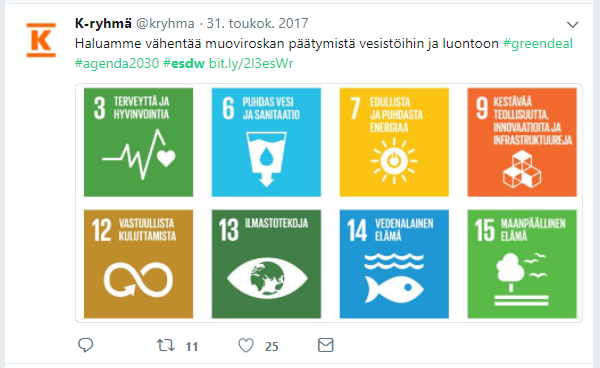 13.5.2019
KESTÄVÄN KEHITYKSEN YHTEISKUNTASITOUMUS
8
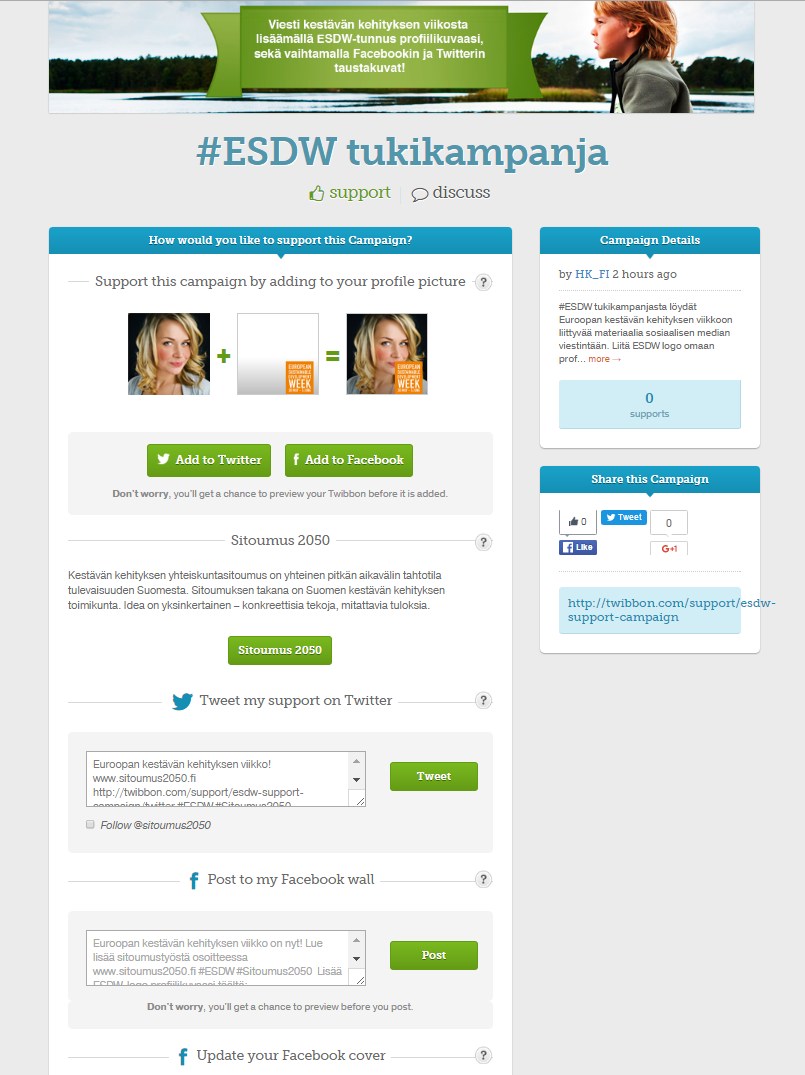 KIINNOSTAVA SISÄLTÖ
Lanseeraamme kestävän kehityksen viikolla  somekeskuksen, jonka avulla käyttäjät voivat lisätä kestävän kehityksen viikon kampanjatunnisteen profiilikuvaansa ja tukea viestintäämme jakamalla kestävän kehityksen perusviestin eteenpäin omiin kanaviinsa. 

Linkki somekeskukseen: ESDW tukisivusto
Näytä osallistumisesi ESDW-viikolle lisäämällä kuva omaan profiilikuvaasi! Lisäät näin viikon tunnettuutta.
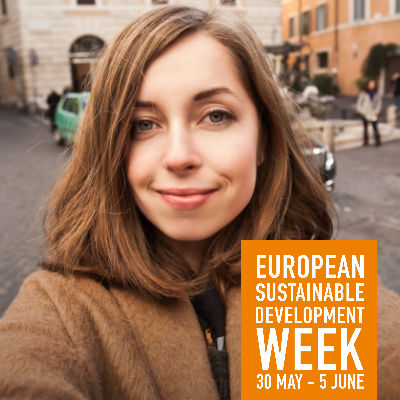 Kestävän kehityksen viikkoa vietetään 30.5–5.6.
#ESDW #Sitoumus2050 
kestavakehitys.fi 
sitoumus2050.fi 
esdw.eu
13.5.2019
KESTÄVÄN KEHITYKSEN YHTEISKUNTASITOUMUS
9
VERKOSTOJEN VOIMA
Jaa #Sitoumus2050-viestiä omille verkostoillesi ja kannusta heitä jakamaan viestiä eteenpäin. Näin moninkertaistamme tavoittavuuden.
Tunnista verkostoistasi mielipidevaikuttajat, jotka voivat luontevasti osallistua viestimme 
     viemiseen ja kohdenna viestejä 
     suoraan heille.
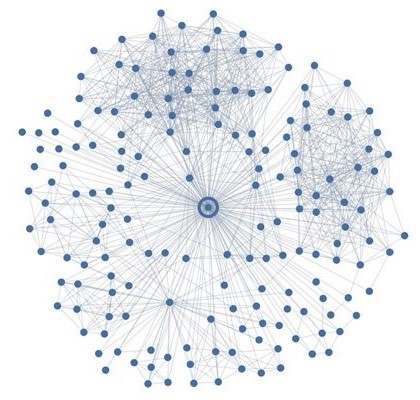 13.5.2019
KESTÄVÄN KEHITYKSEN YHTEISKUNTASITOUMUS
10
VERKOSTOJEN VOIMA
Muistuta etukäteen:”Kestävän kehityksen viikko alkaa. Lähdethän viemään viestiä? #ESDW #Sitoumus2050 #vastuullisuus”




Haasta verkostosi mukaan keskusteluun:”Nyt Kestävän kehityksen viikolla haastamme teidät: tutustukaa sitoumustyöhön ja 
       liittykää mukaan! 
       #Sitoumus2050 #ESDW”
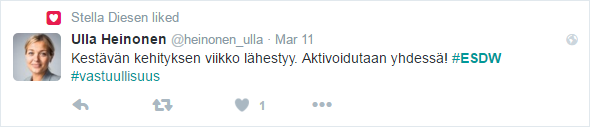 Mitkä ovat teidän verkostonne?
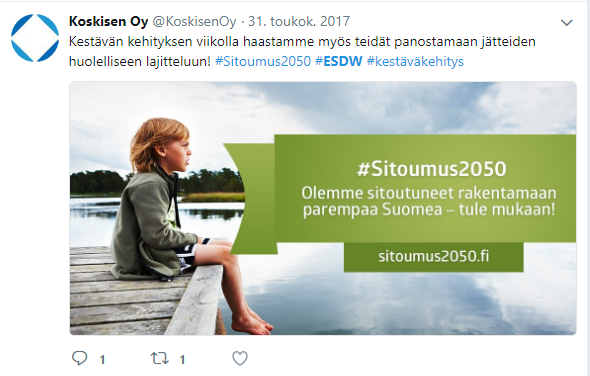 13.5.2019
KESTÄVÄN KEHITYKSEN YHTEISKUNTASITOUMUS
11
Kanna myös oma kortesi kekoon
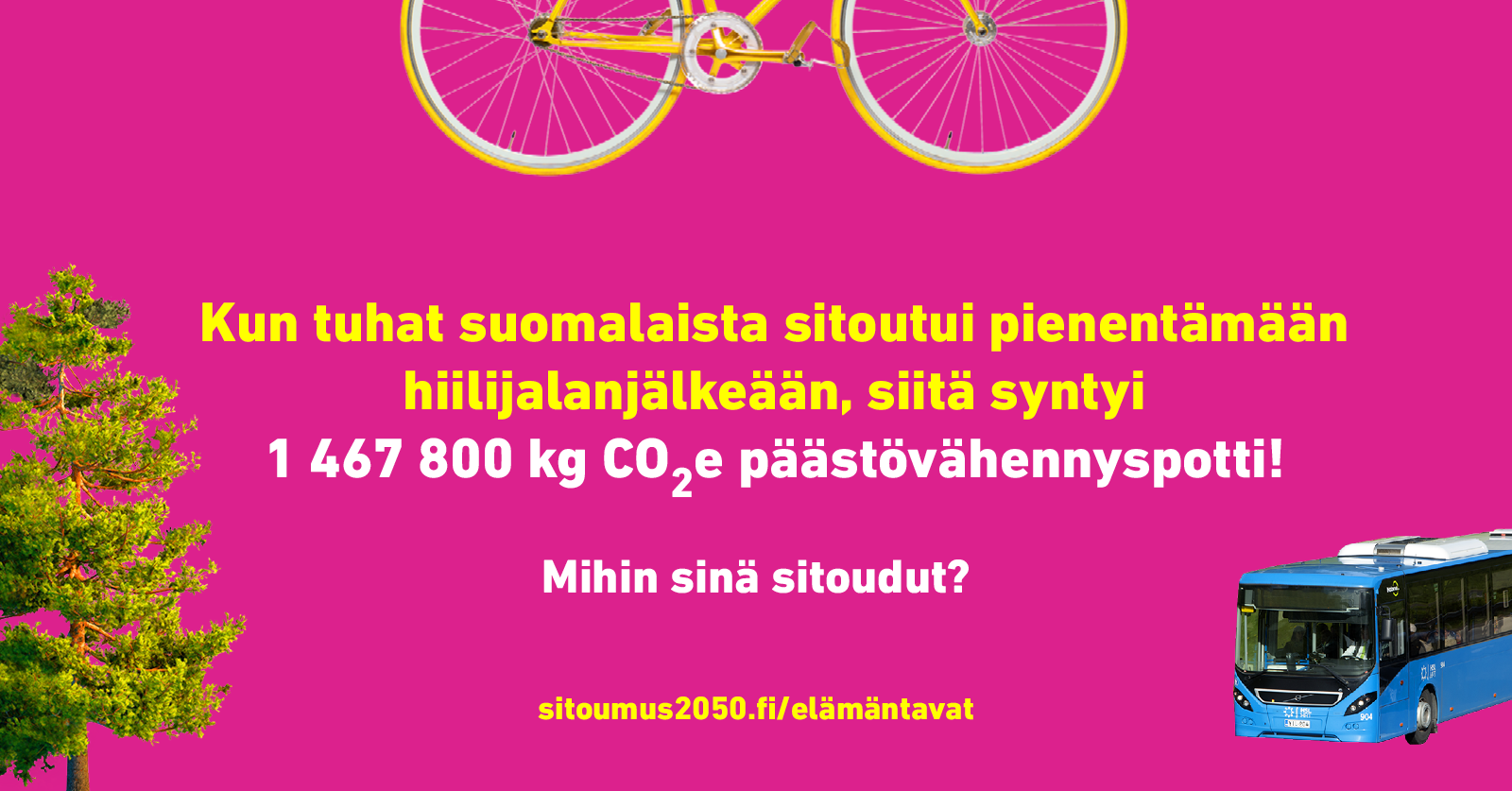 Jos et vielä ole tehnyt henkilökohtaista kestävät elämäntavat –sitoumusta hiilijalanjälkesi pienentämiseksi, on kestävän kehityksen viikko sen tekemiseksi ja muiden mukaan haastamiselle oiva aika! Materiaalit kansalaisten Kestävät elämäntavat –sitoumukseen löytyvät materiaalipankistamme!
13.5.2019
KESTÄVÄN KEHITYKSEN YHTEISKUNTASITOUMUS
12
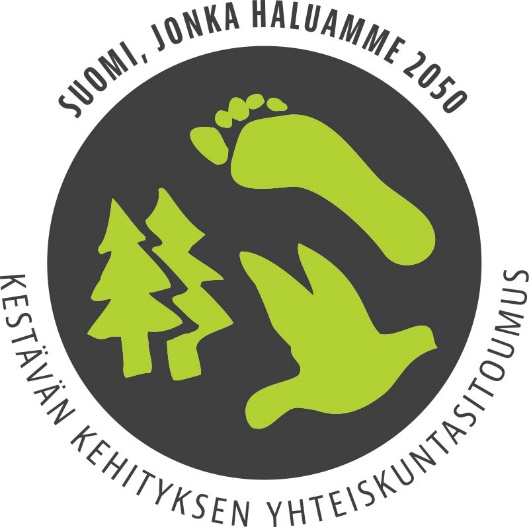 TEE NÄIN:
13.5.2019
KESTÄVÄN KEHITYKSEN YHTEISKUNTASITOUMUS
13
MATERIAALIT

Lataa #ESDW-kansikuvat Facebookiin ja Twitteriin sekä kuvat somepäivityksiin materiaalipankista

Lisää ESDW-tunnus sosiaalisen median profiilikuviisi tästä
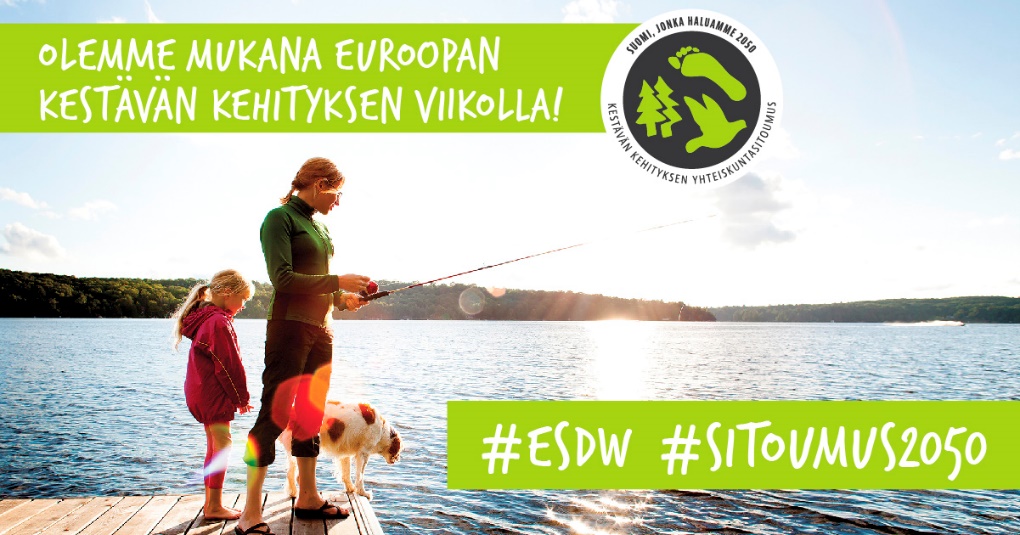 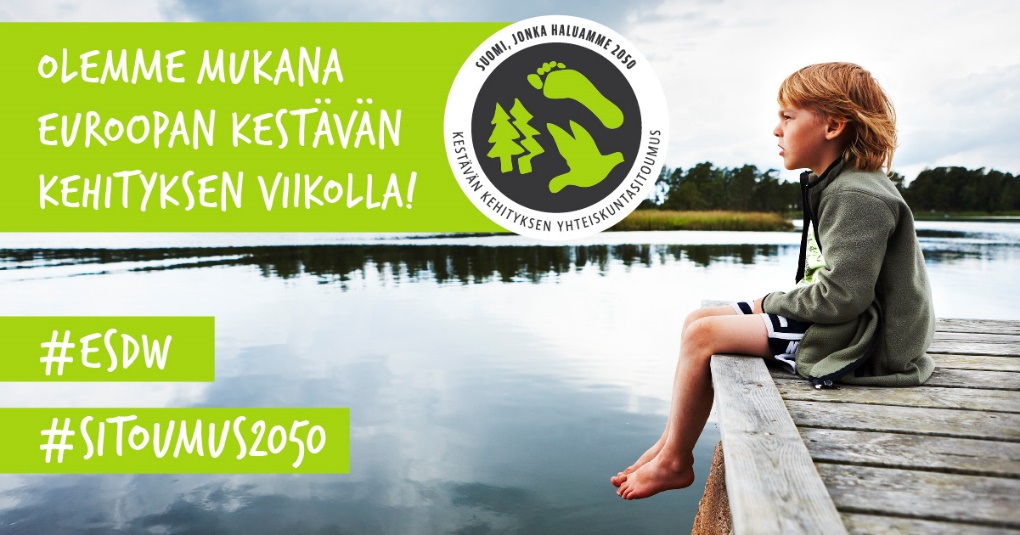 13.5.2019
KESTÄVÄN KEHITYKSEN YHTEISKUNTASITOUMUS
14
Jaa myös Sitoumuksen sisältöä!
Kestävän kehityksen yhteiskuntasitoumus osallistuu kampanjaan myös omien some-kanaviensa kautta. Kannustamme sinua jakamaan ja edelleen twiittaamaan sisältöämme koko kampanjan ajan. 

Löydät meidät Facebookista ja Twitteristä: 
https://www.facebook.com/sitoumus2050
https://twitter.com/sitoumus2050
13.5.2019
KESTÄVÄN KEHITYKSEN YHTEISKUNTASITOUMUS
15
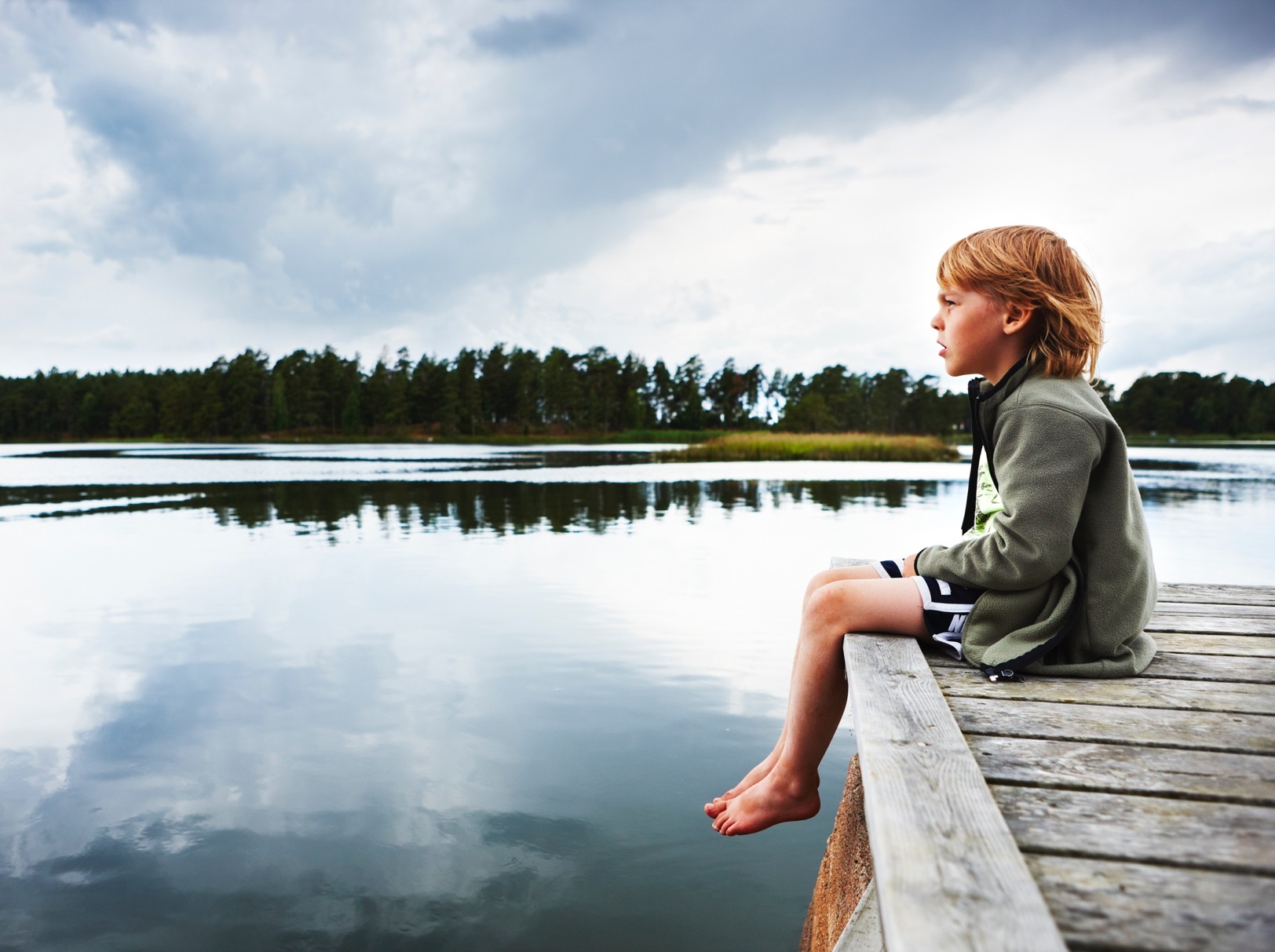 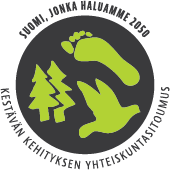 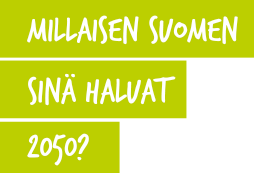